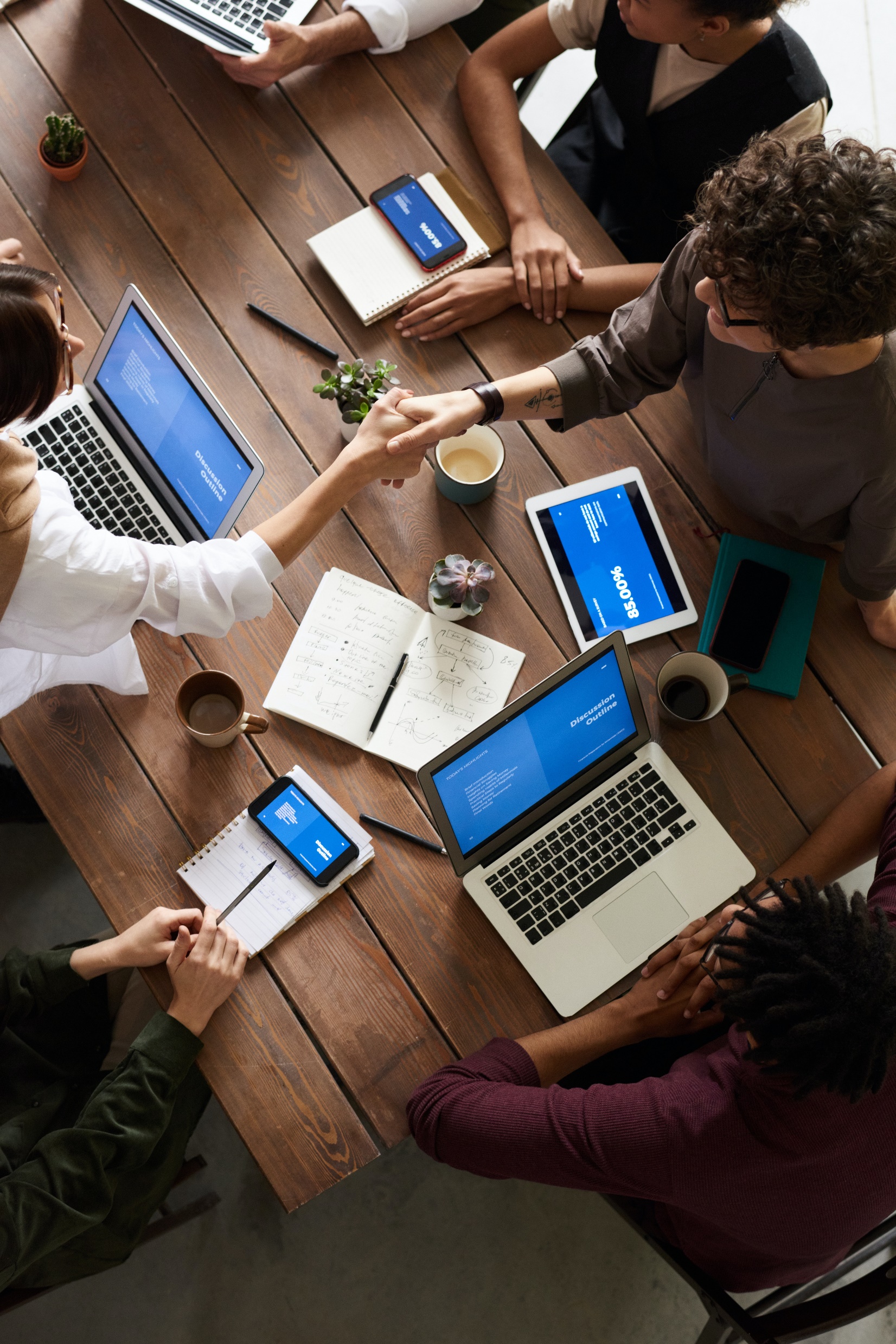 Кураторская программа «На экспорт вместе!»
ЦЕЛЬУвеличение количества экспортеров в регионе Российской Федерации
ЗАДАЧИ
1
Закрепление профильного сотрудника ЦПЭ за компанией-участником программы
Изучение специфики продукции компании и определение целевых рынков сбыта
2
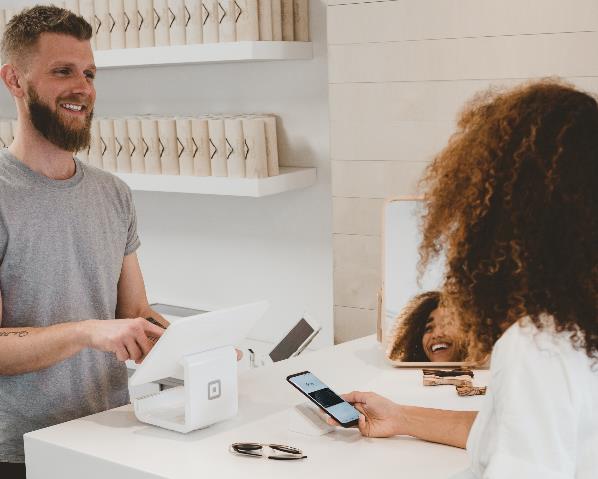 3
Разработка «Дорожной карты экспортера»
Сопровождение компании на каждом этапе программы
4
Заключение компанией внешнеэкономического контракта
5
ХАРАКТЕРИСТИКА ПРОГРАММЫ, ЦЕЛЕВАЯ АУДИТОРИЯ
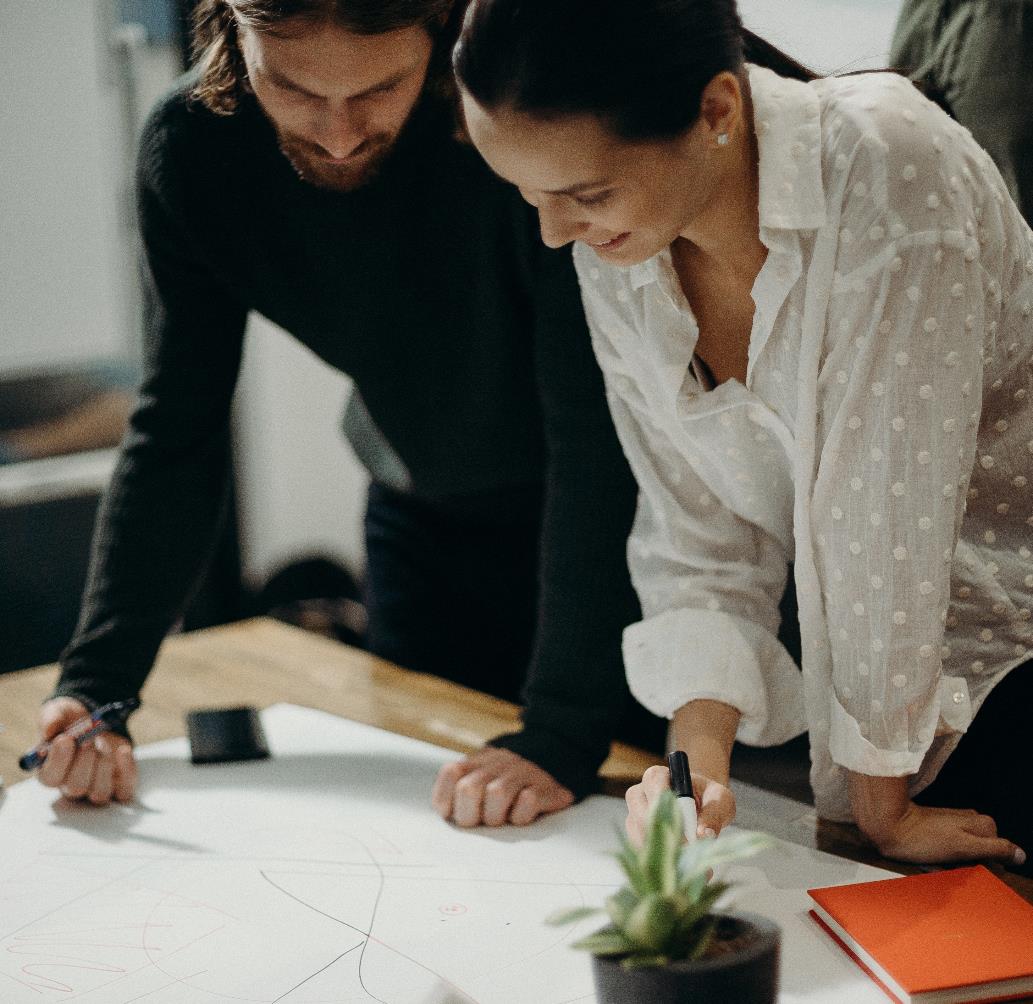 В основе программы лежит индивидуальный комплексный подход к компании, а именно поэтапное долгосрочное сопровождение с момента вхождения в программу до момента реализации поставленной цели – заключения внешнеэкономического контракта. 

ЦПЭ проводит условное деление бизнеса на 3 ключевых категории в зависимости от их готовности к ведению экспортной деятельности:
Компании, ранее не осуществлявшие экспортную деятельность
1
2
3
Начинающие экспортеры
Действующие экспортеры
ЭТАПЫ РЕАЛИЗАЦИИ
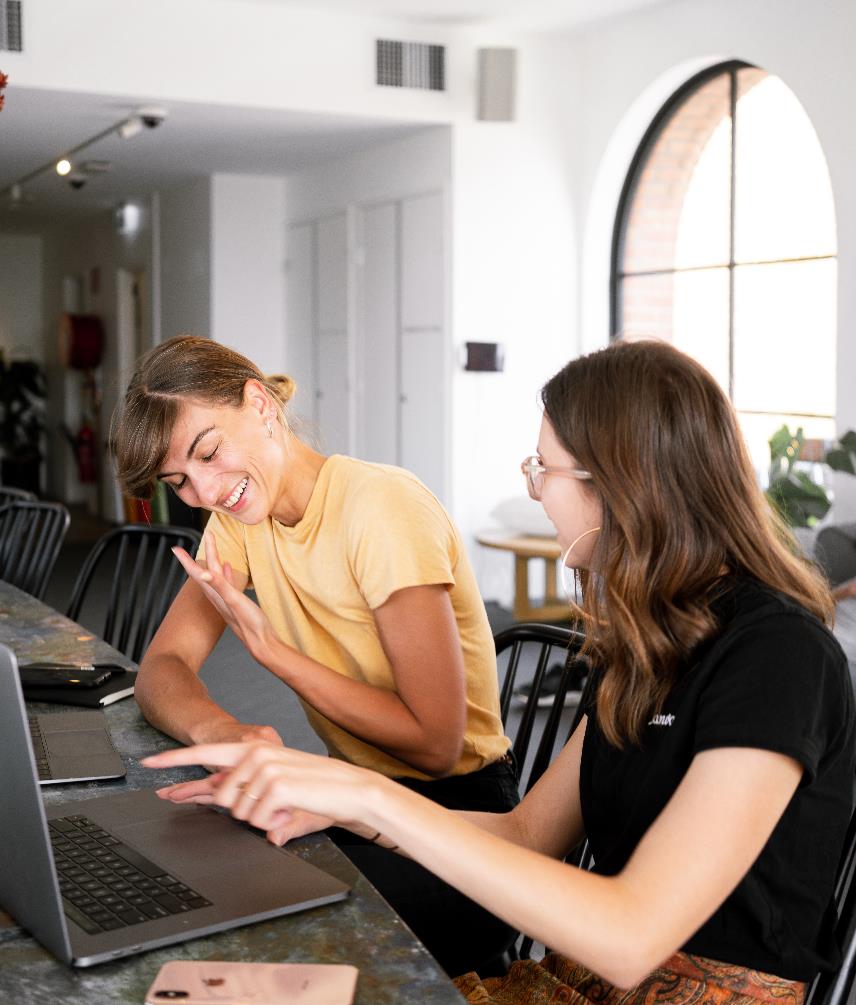 Определение перечня компаний-участников программы
Закрепление профильного сотрудника ЦПЭ (менеджера) за каждой компанией
Проведение индивидуальных установочных совещаний, в рамках которых производится:
ознакомление с продукцией компании
оценка экспортной зрелости предприятия
разработка "Дорожной карты экспортера", которая включает международные мероприятия и меры поддержки, являющиеся наиболее эффективными с учетом специфики предприятия, и этапы их реализации
Реализация разработанной "Дорожной карты экспортера", включая сопровождение и контроль со стороны профильного менеджера
Заключение компанией экспортного контракта
ОЖИДАЕМЫЕ РЕЗУЛЬТАТЫ
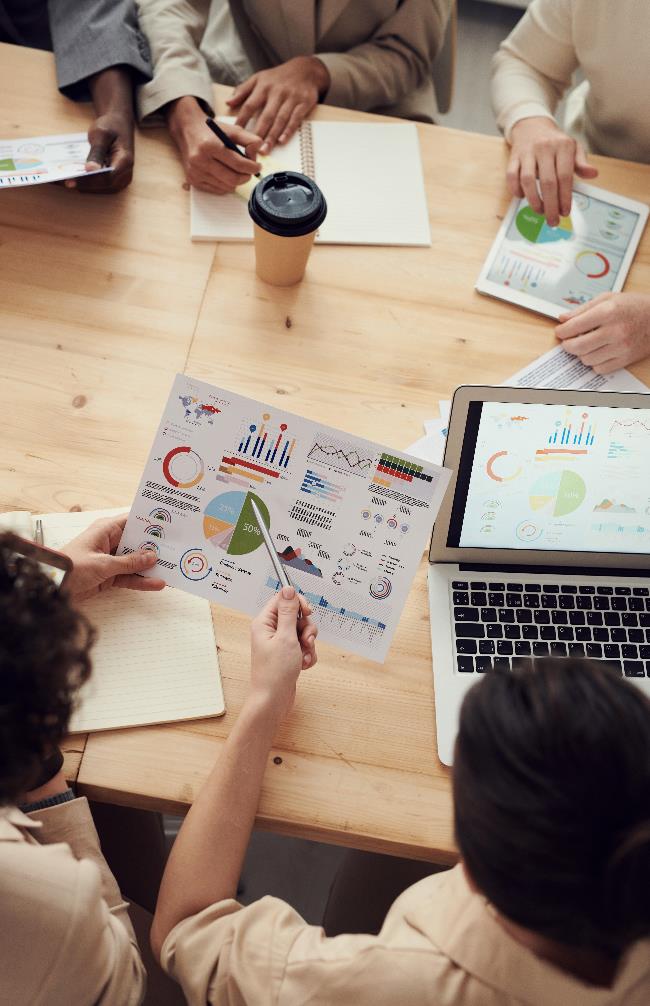 Увеличение интереса по стороны бизнеса к экспортной деятельности и популяризация внешнеэкономической деятельности
Повышение эффективности взаимодействия между бизнесом в регионе и ЦПЭ
1
2
Развитие экспортного потенциала региона
Повышение качества оказываемых мер  поддержки
4
3